MASONRY HEATER BUILD
PHILIP GODFREY
611 RUE DES BOULEAUX
ST-DENIS-DE-BROMPTON,QUEBEC, CANADA
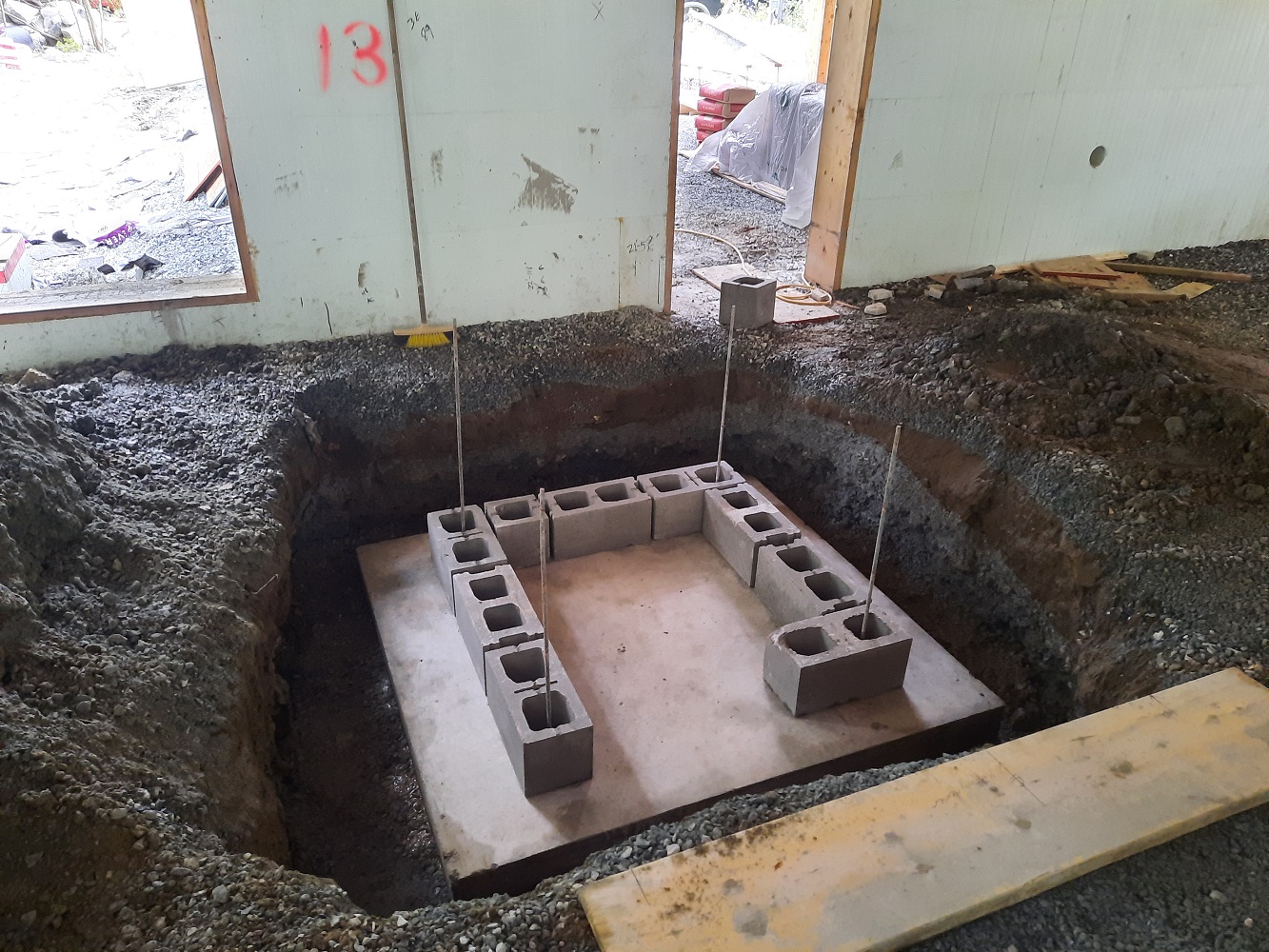 REINFORCED 11 ¼ INCH CONCRETE LOWER PAD WITH CINDER BLOCK WALLS
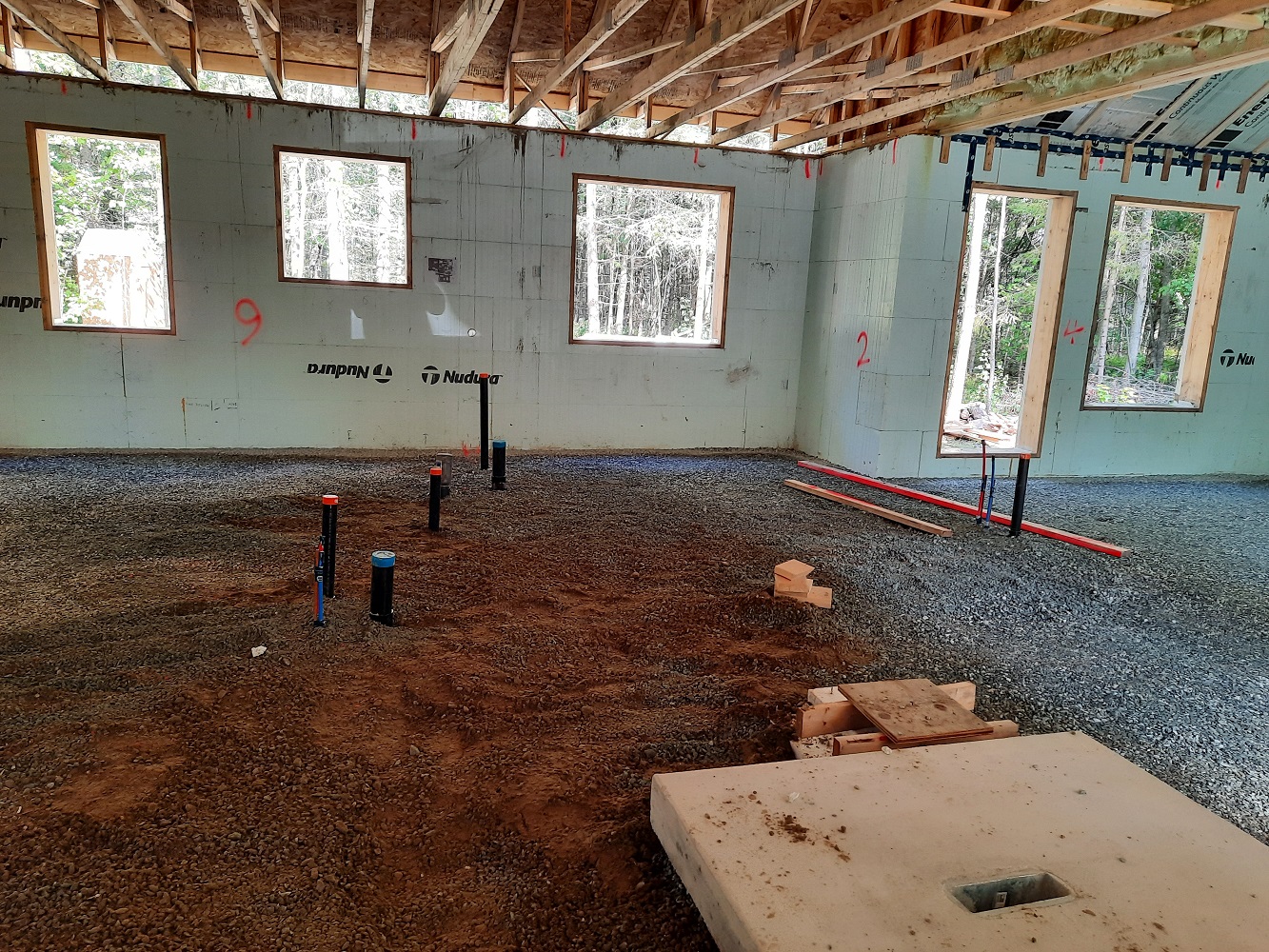 GROUND FLOOR REINFORCED CONCRETE PAD
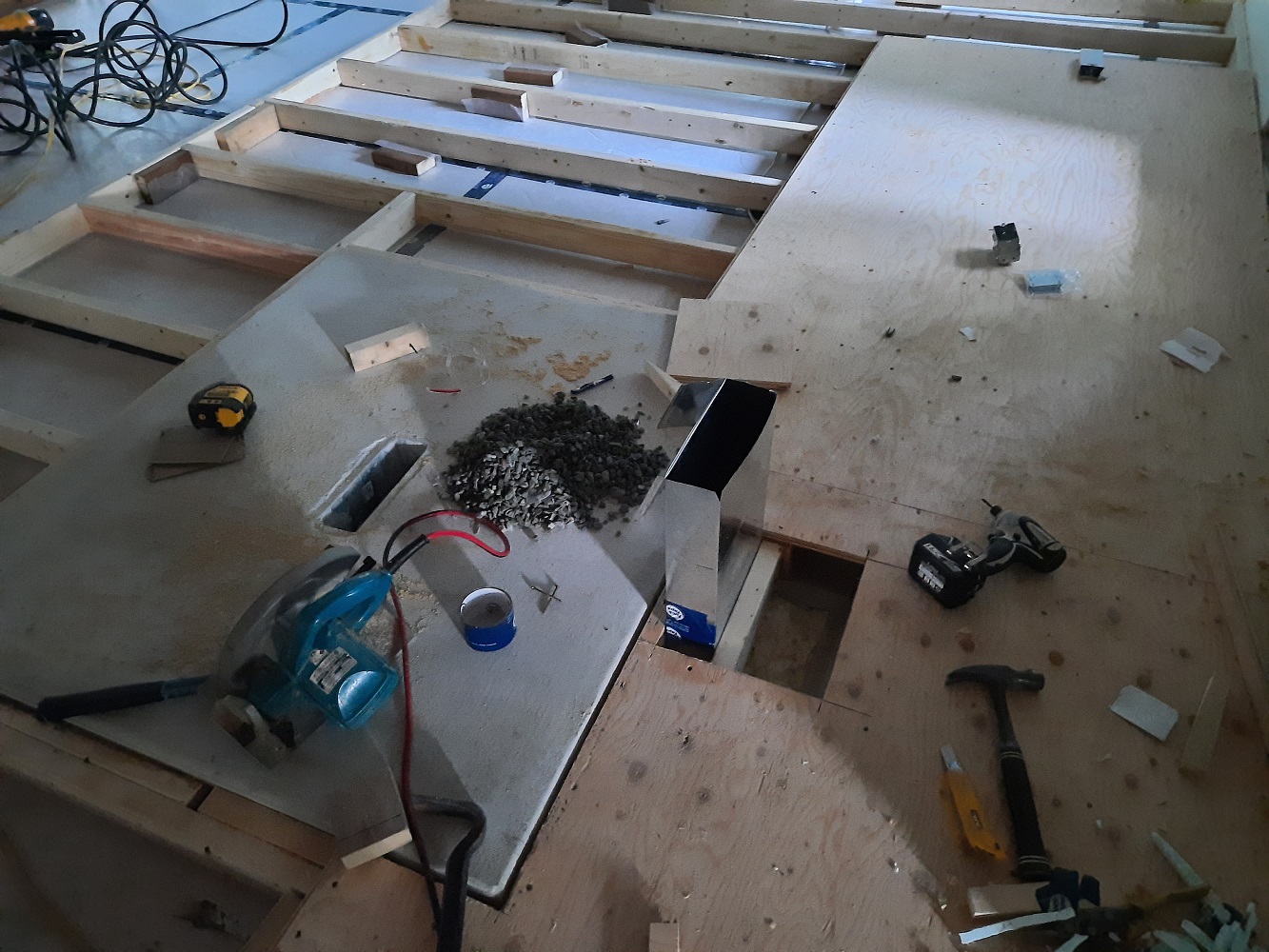 FLOOR STRUCTURE FIXED TO GROUND FLOOR PAD
FRESH AIR INTAKE
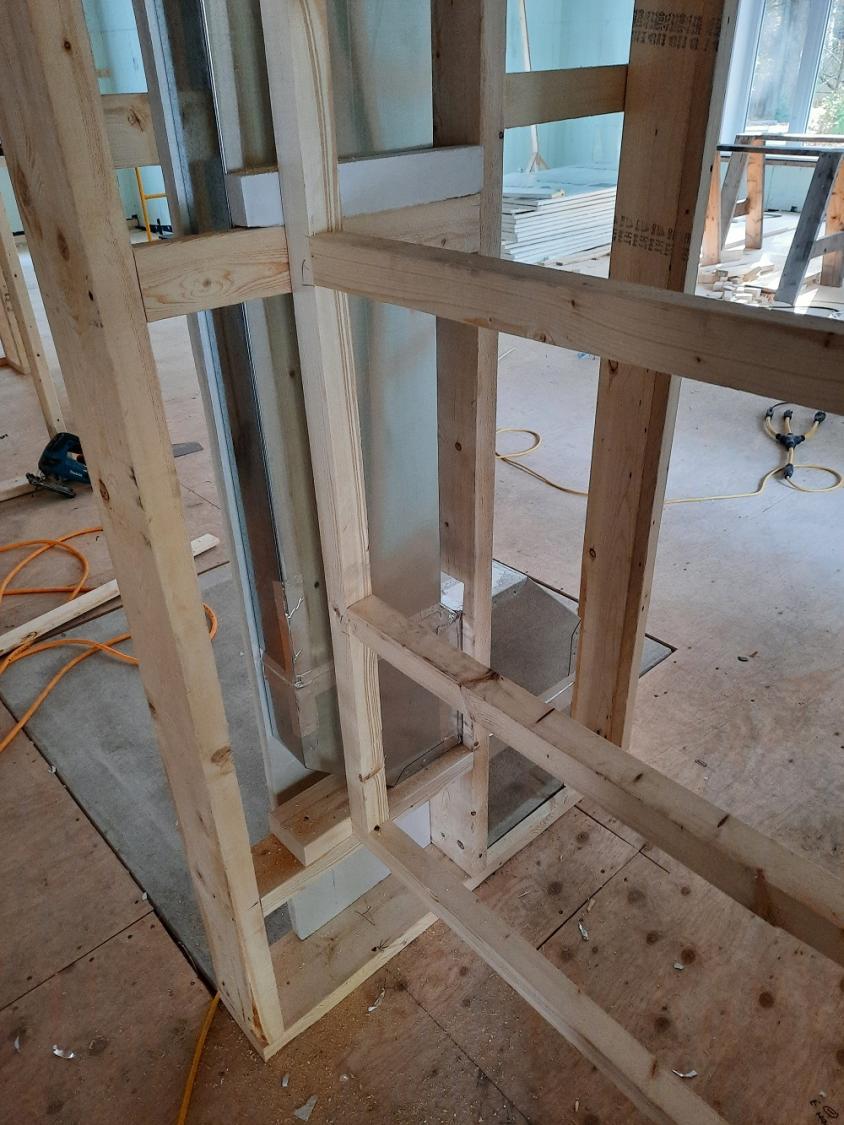 FRESH AIR INTAKE
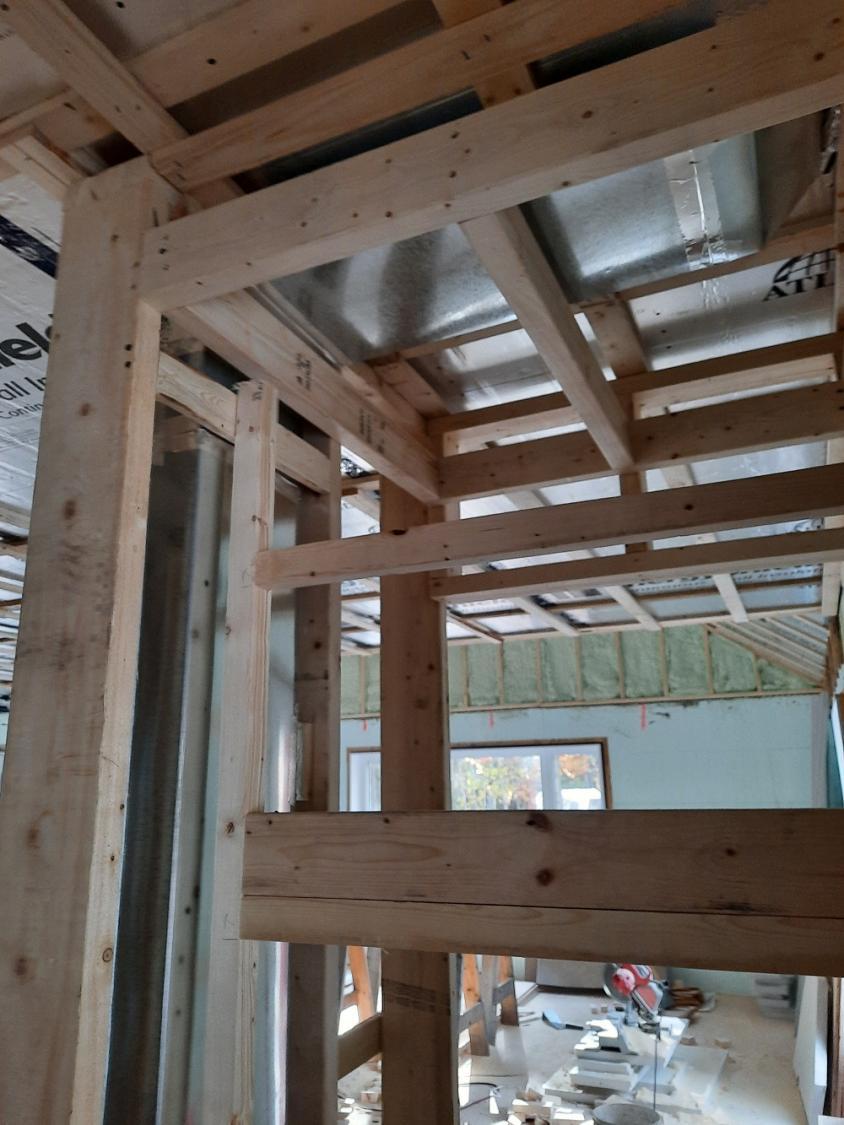 FRESH AIR INTAKE
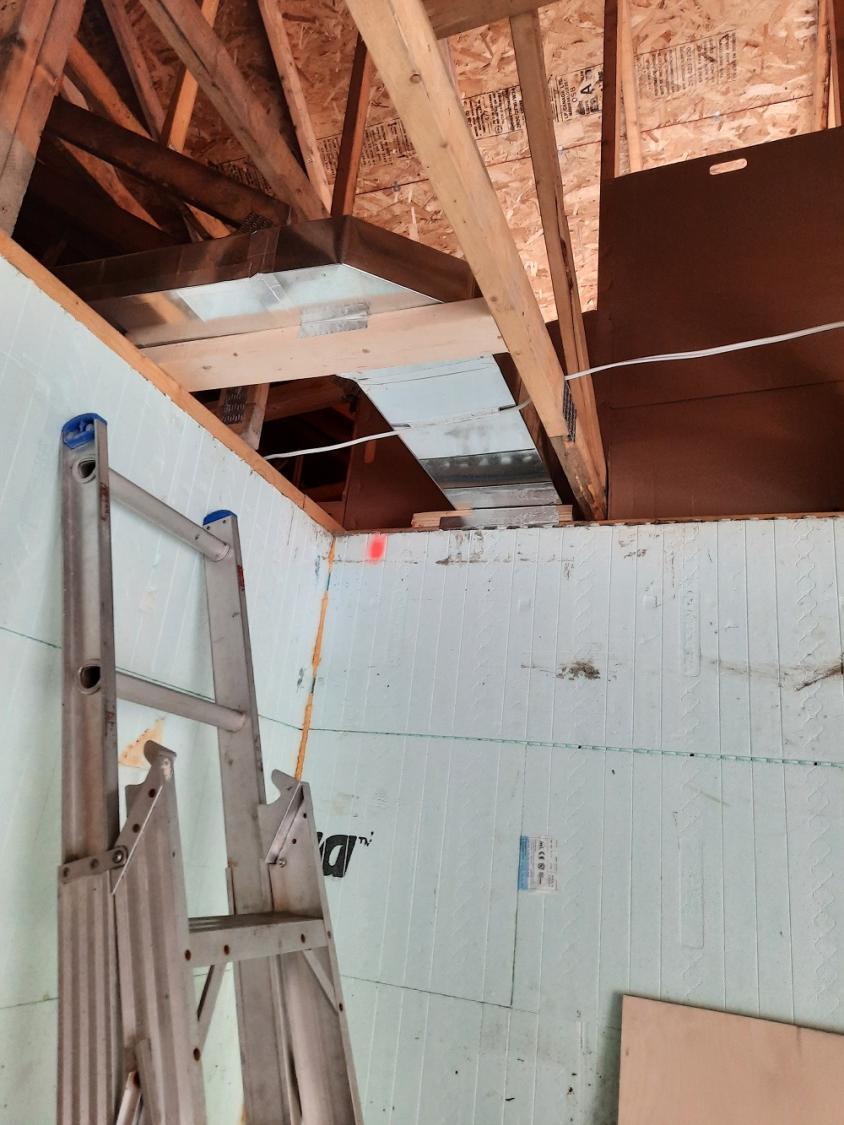 FRESH AIR INTAKE
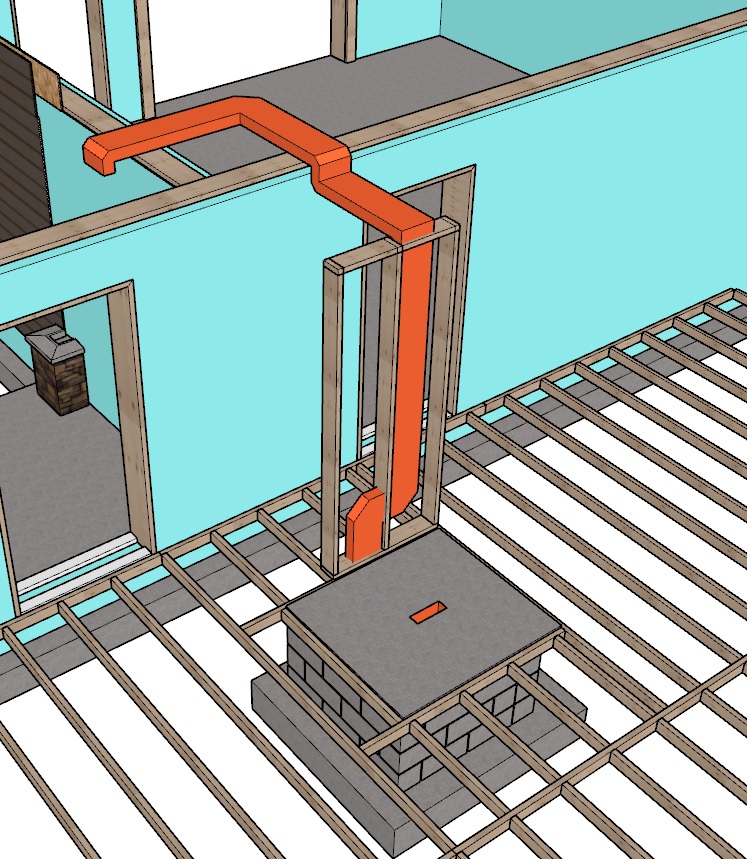 OUTSIDE AIR INTAKE
GROUND FLOOR PAD
CINDER BLOCK WALLS
LOWER PAD
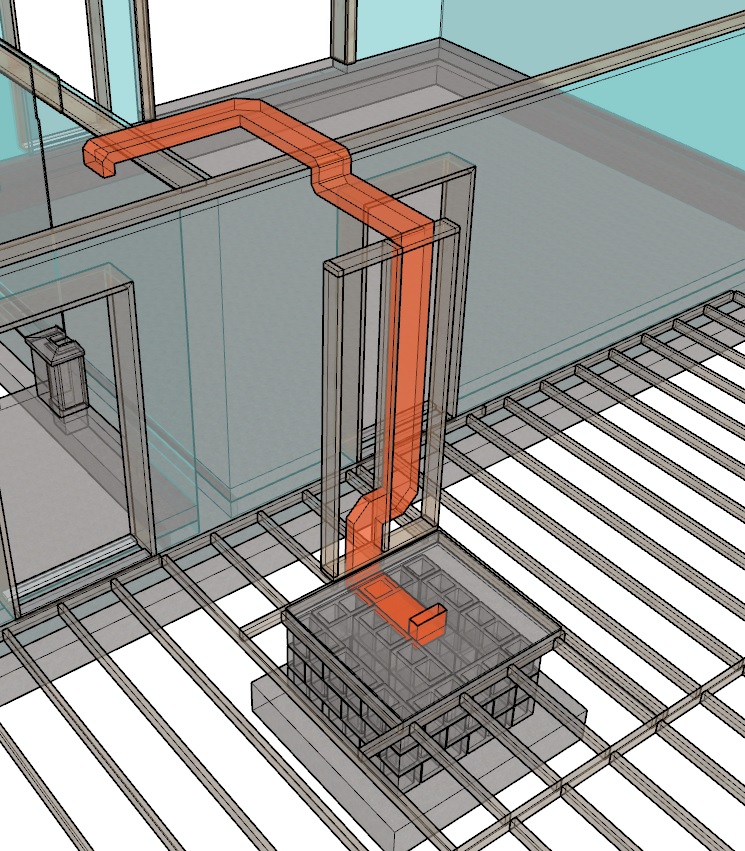 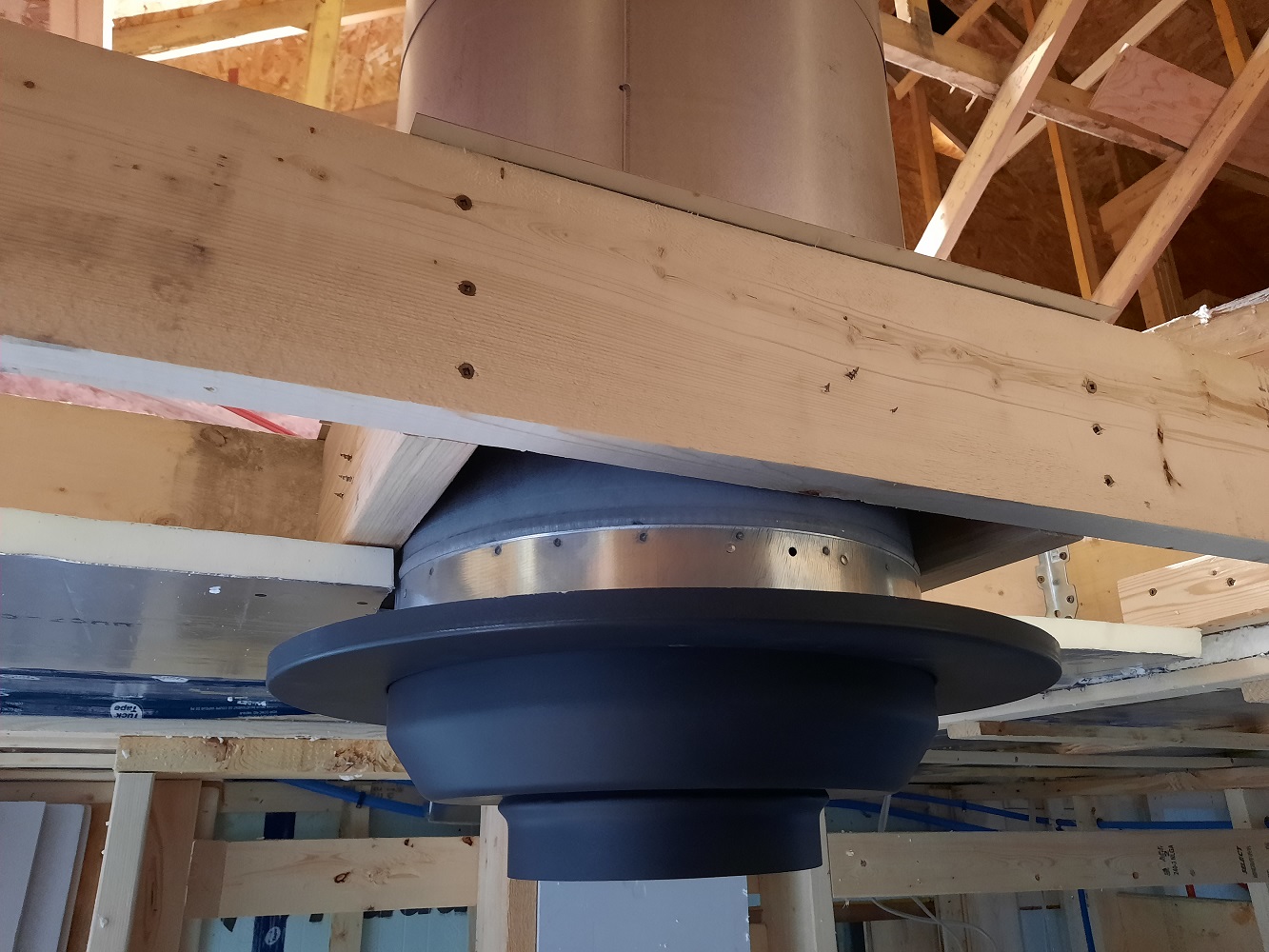 PREFAB 8 INCH CHIMNEY WITH HEAT SHIELD
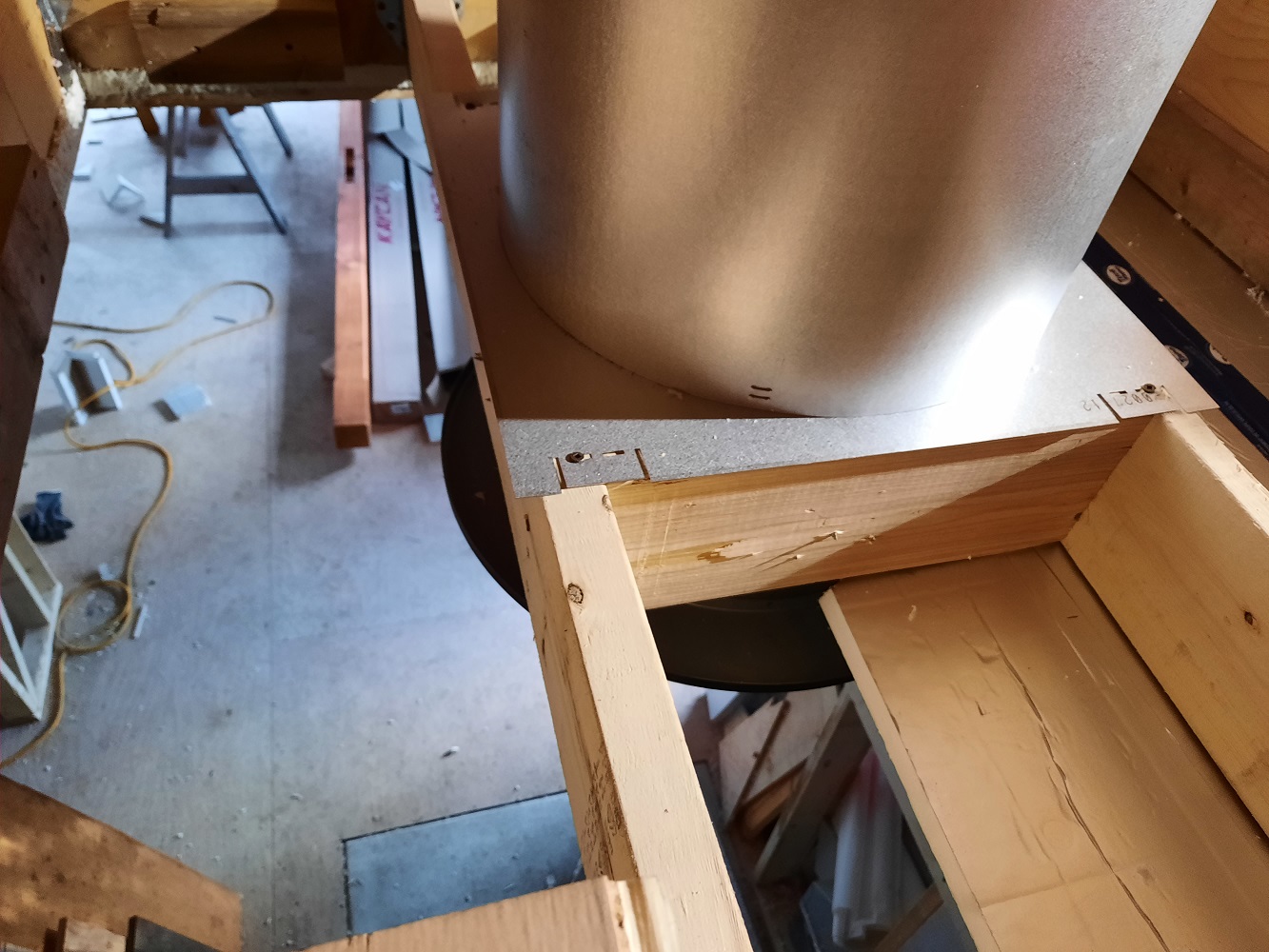 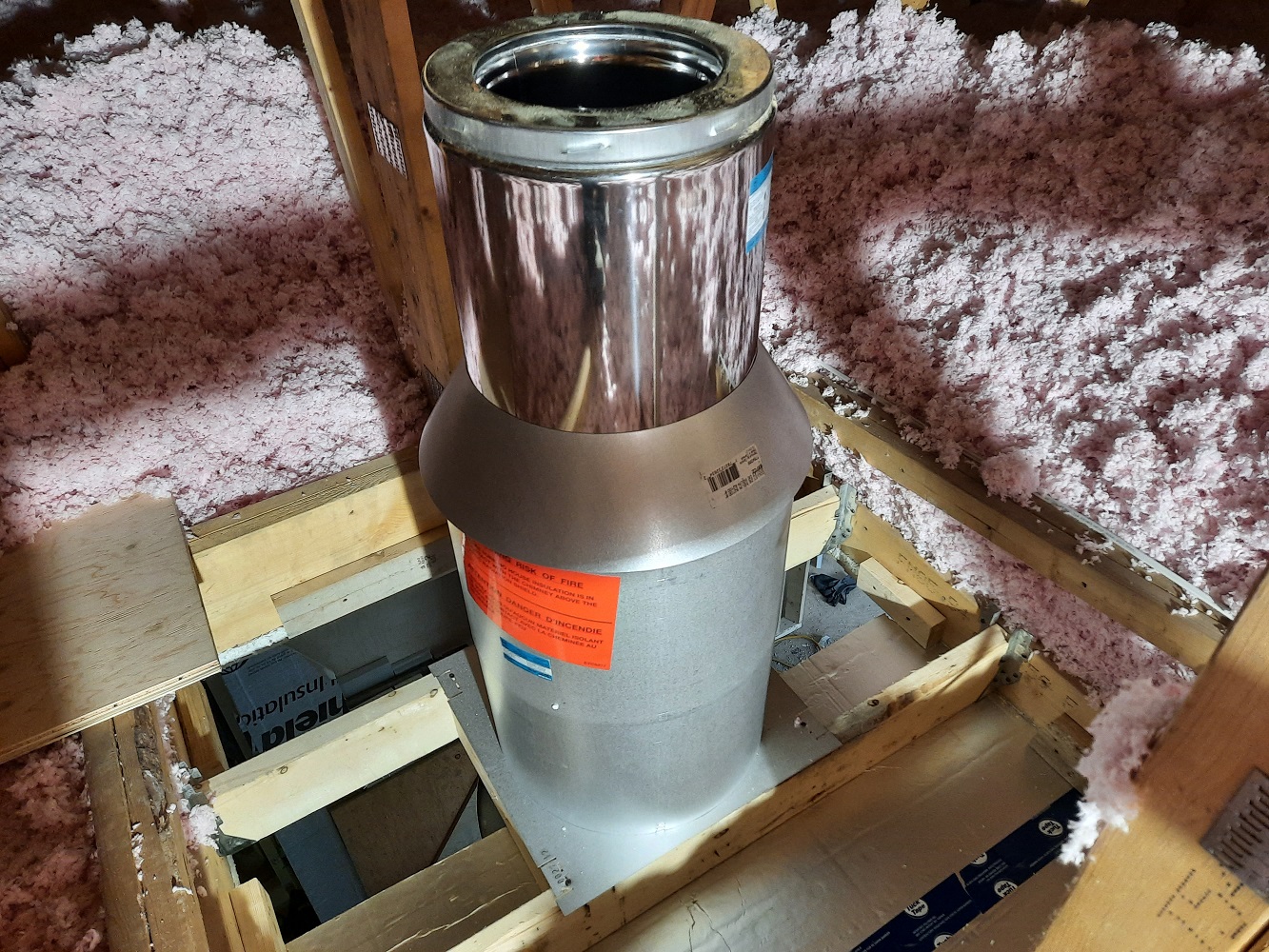 PREFAB 8 INCH CHIMNEY WITH HEAT SHIELD INSTALLED ACCORDING TO MANUFACTURERS SPECIFICATIONS
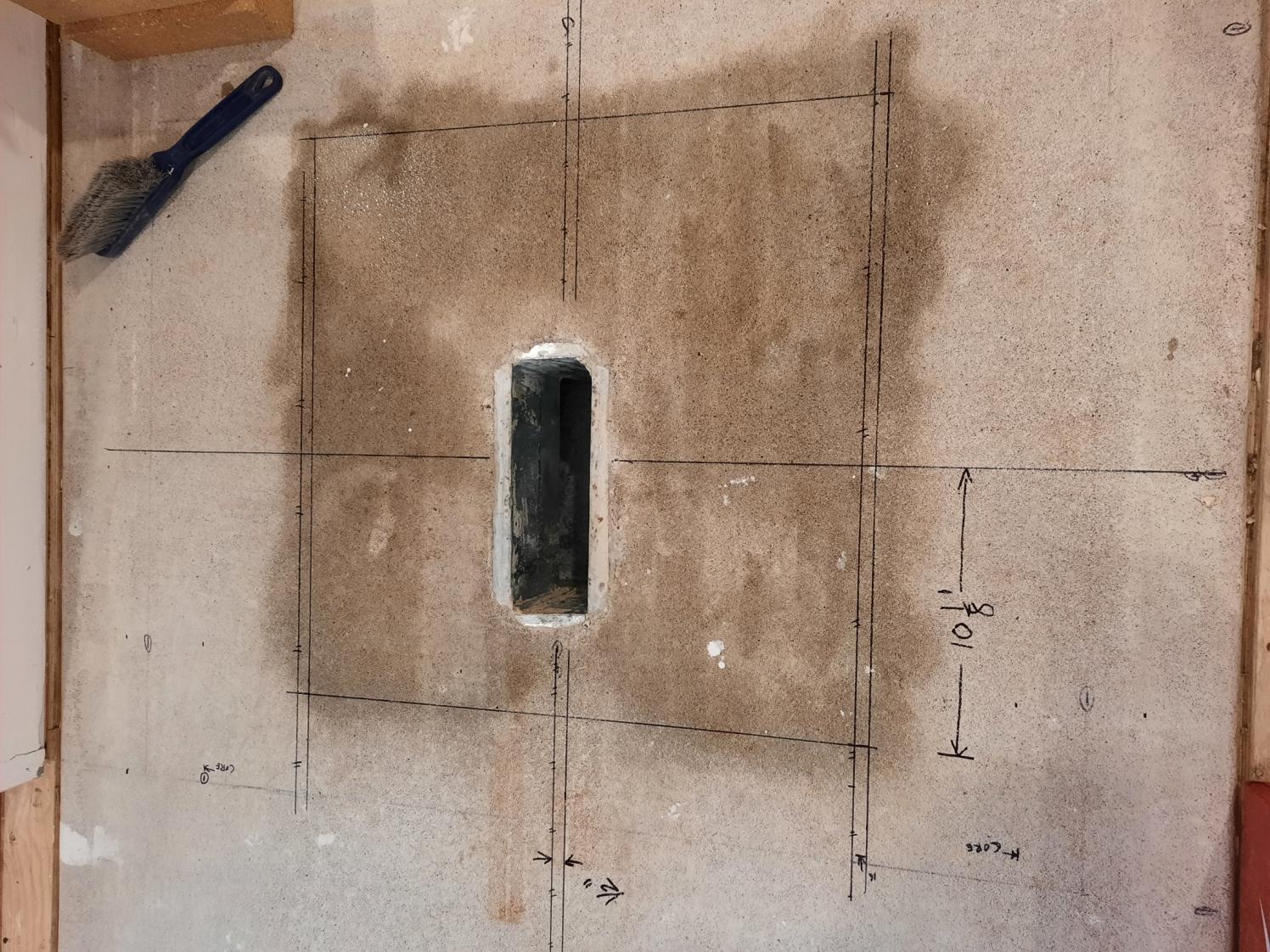 STARTING LAYOUT
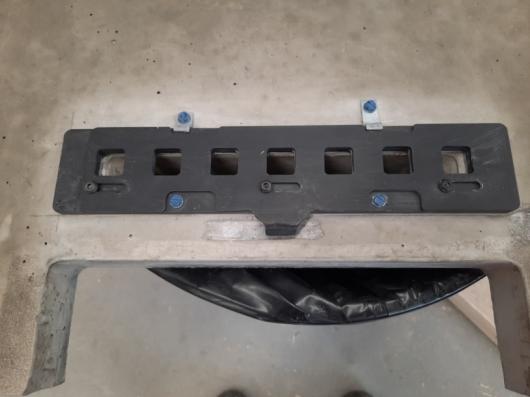 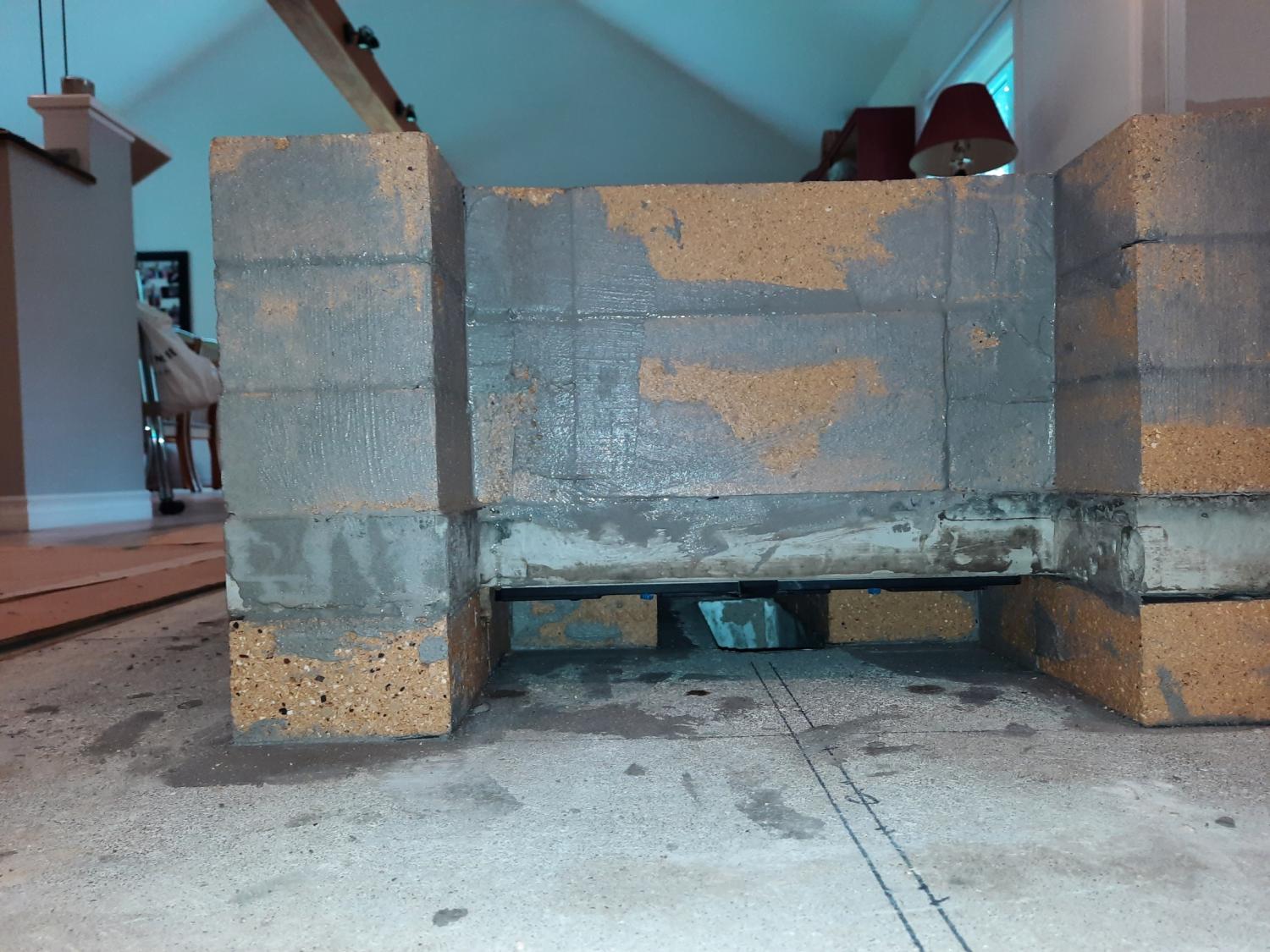 ASHBOX AIR INLET DAMPER
OUTSIDE AIR INLET
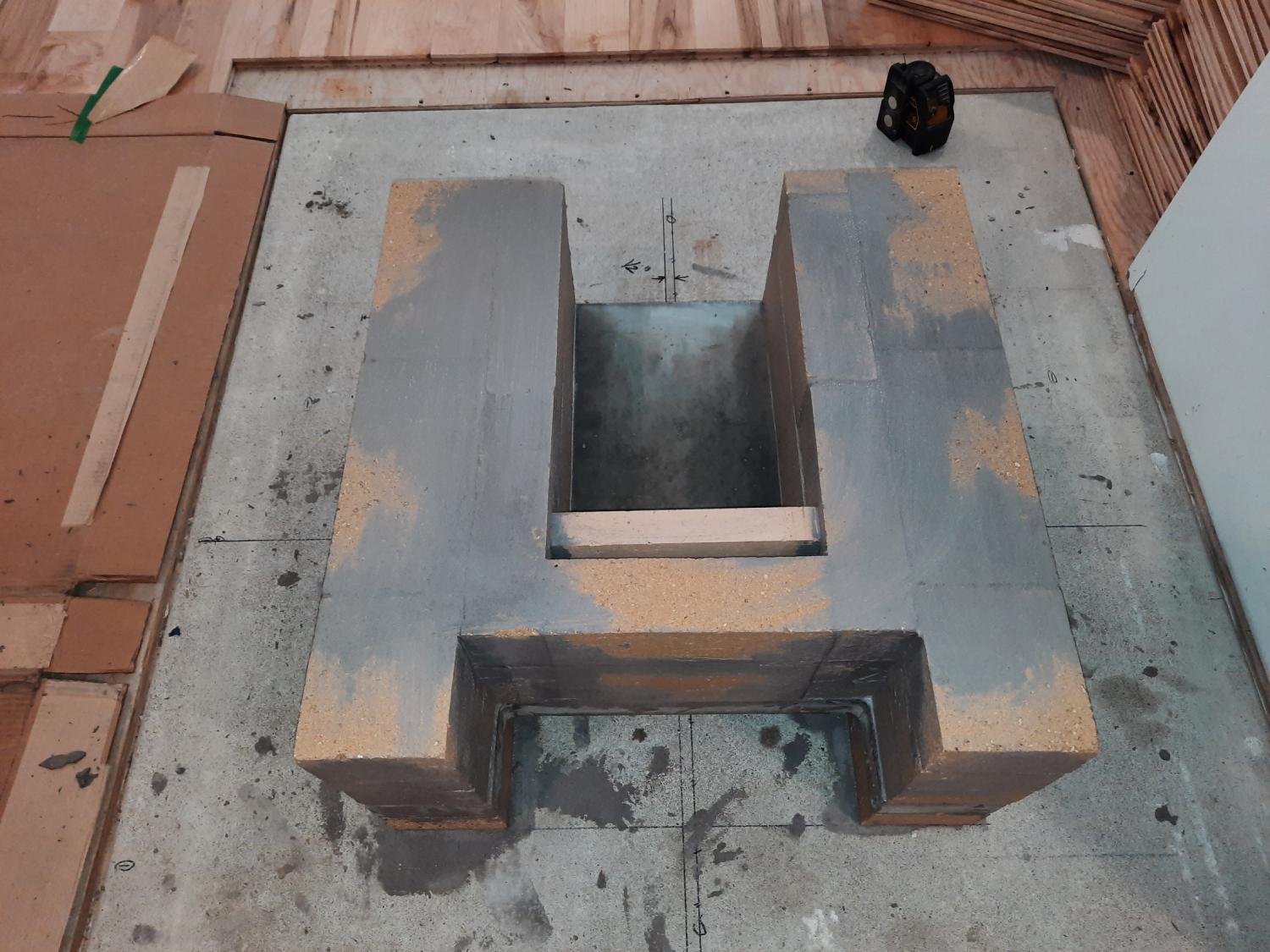 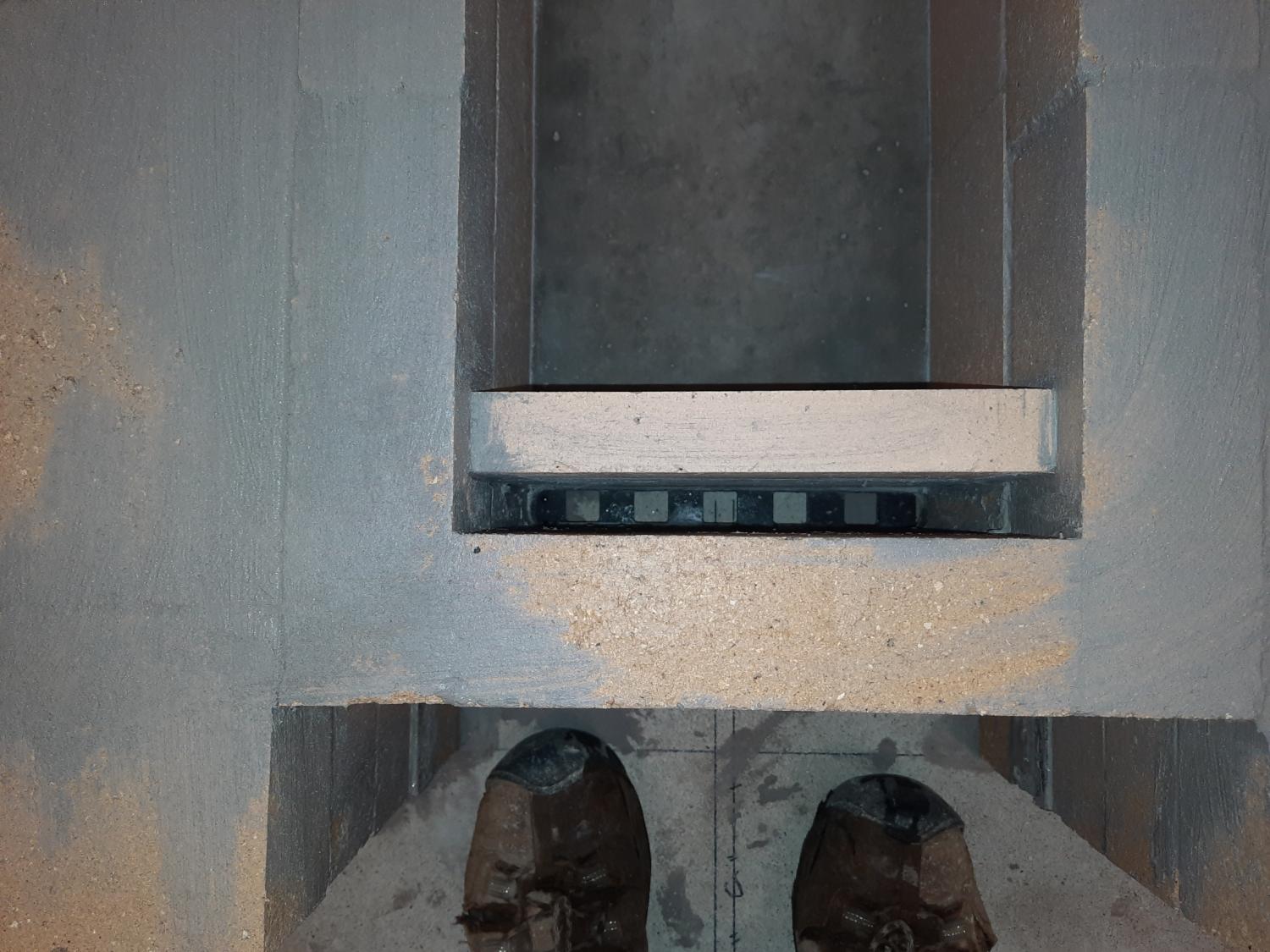 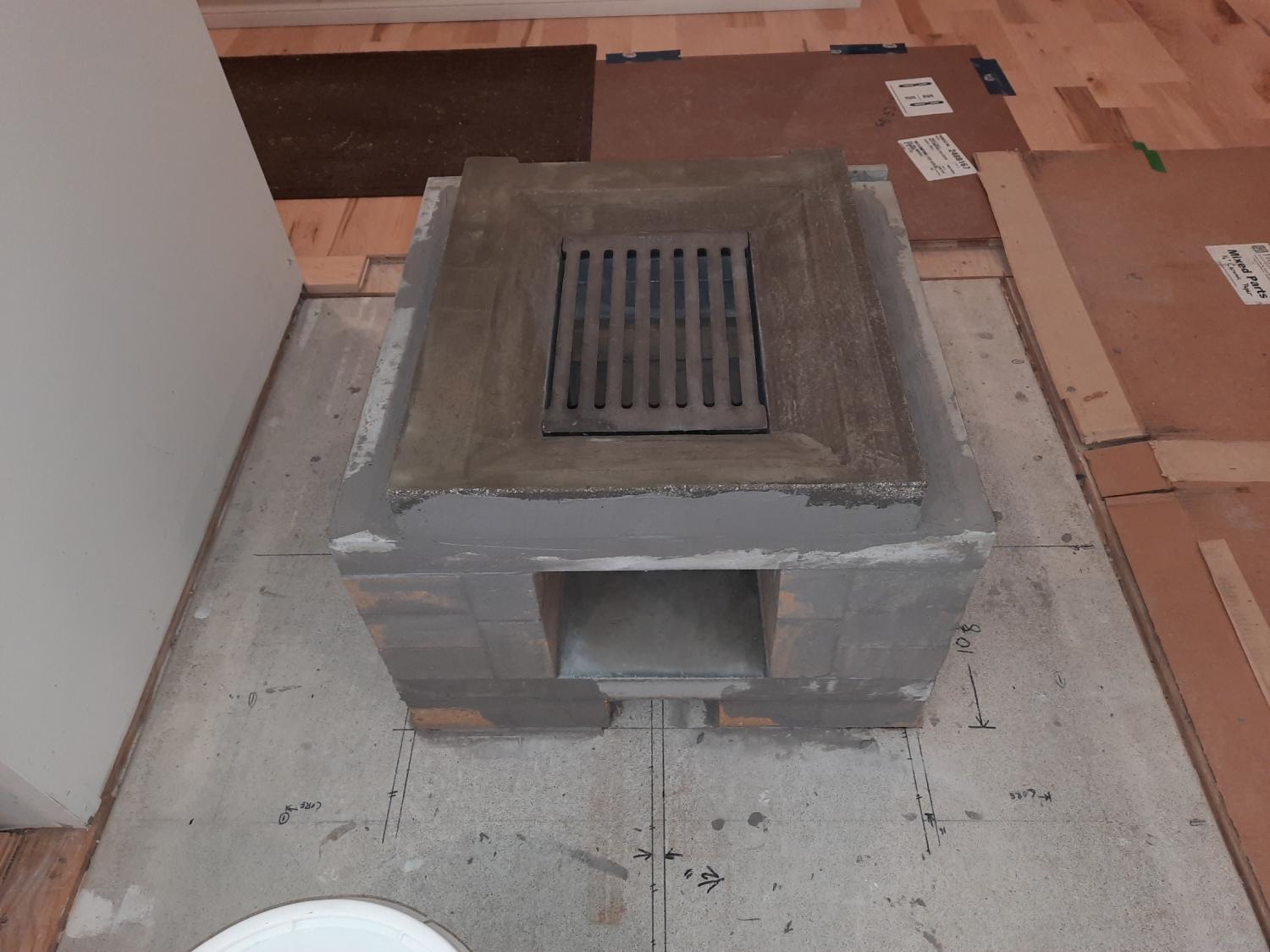 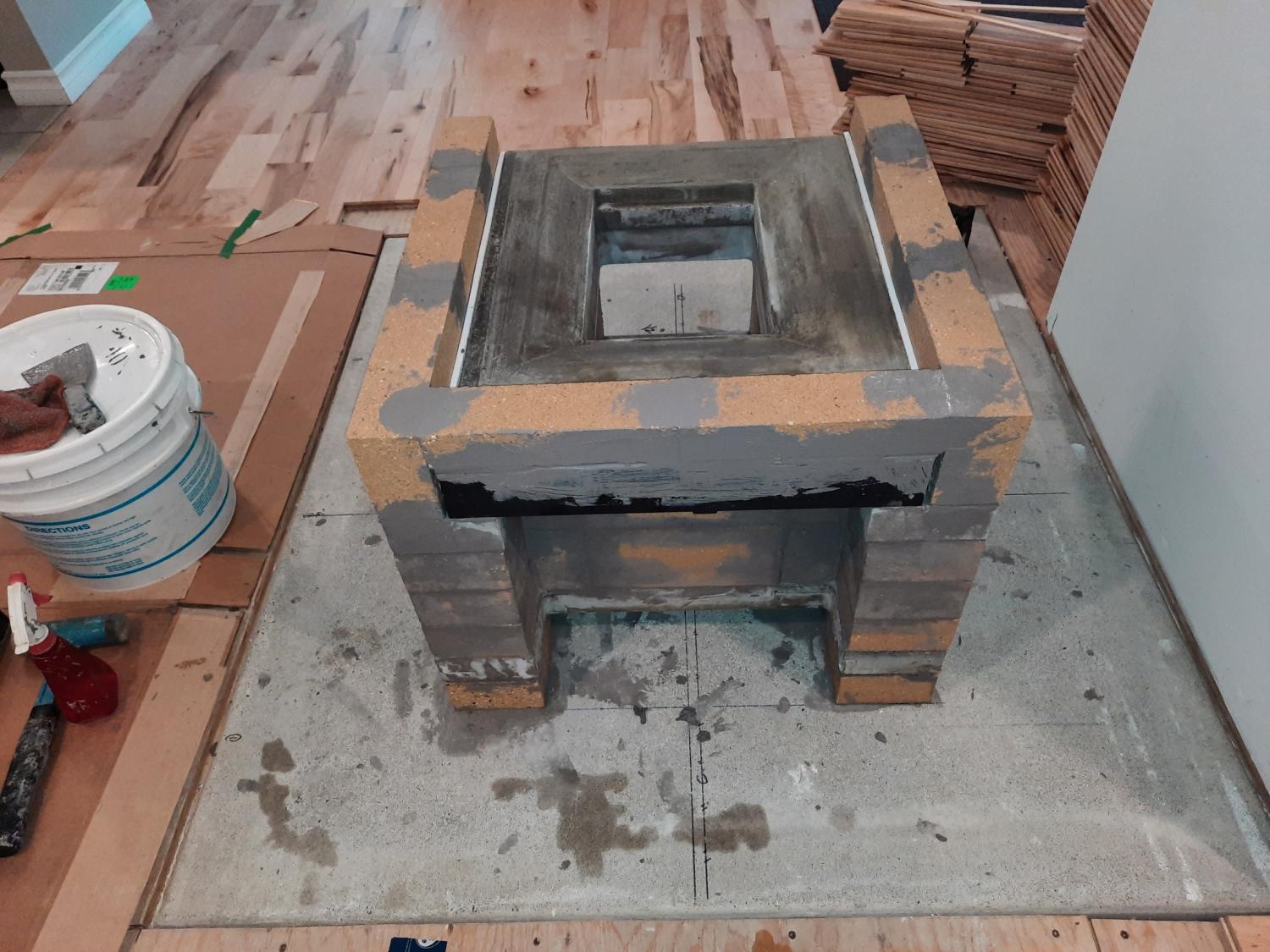 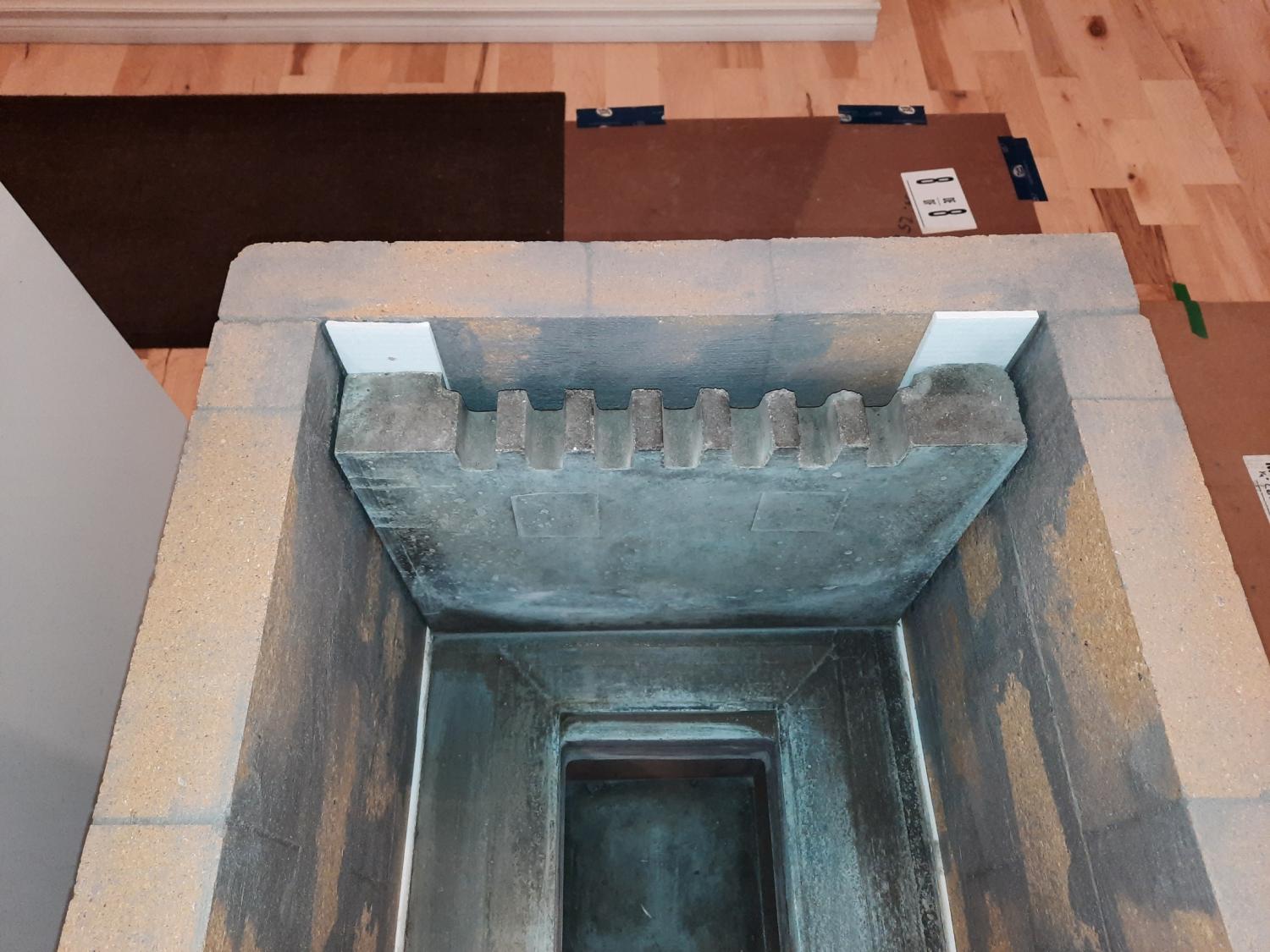 FIREBOX AIR INLET
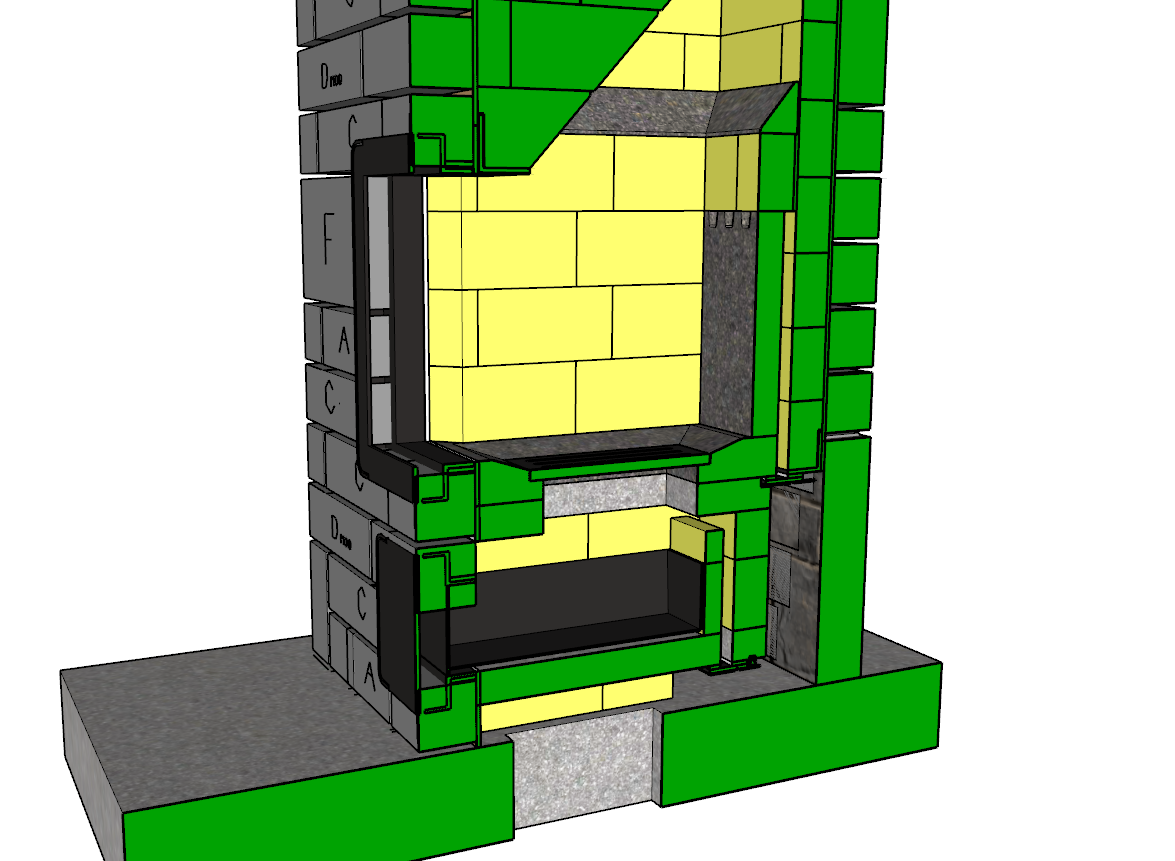 SKETCHUP FILE
CAST REFRACTORY CONCRETE SLABS
FIREBOX AIR INLET DAMPER
ASHBOX AIR INLET DAMPER
OUTSIDE AIR INLET
REAR OF CORE
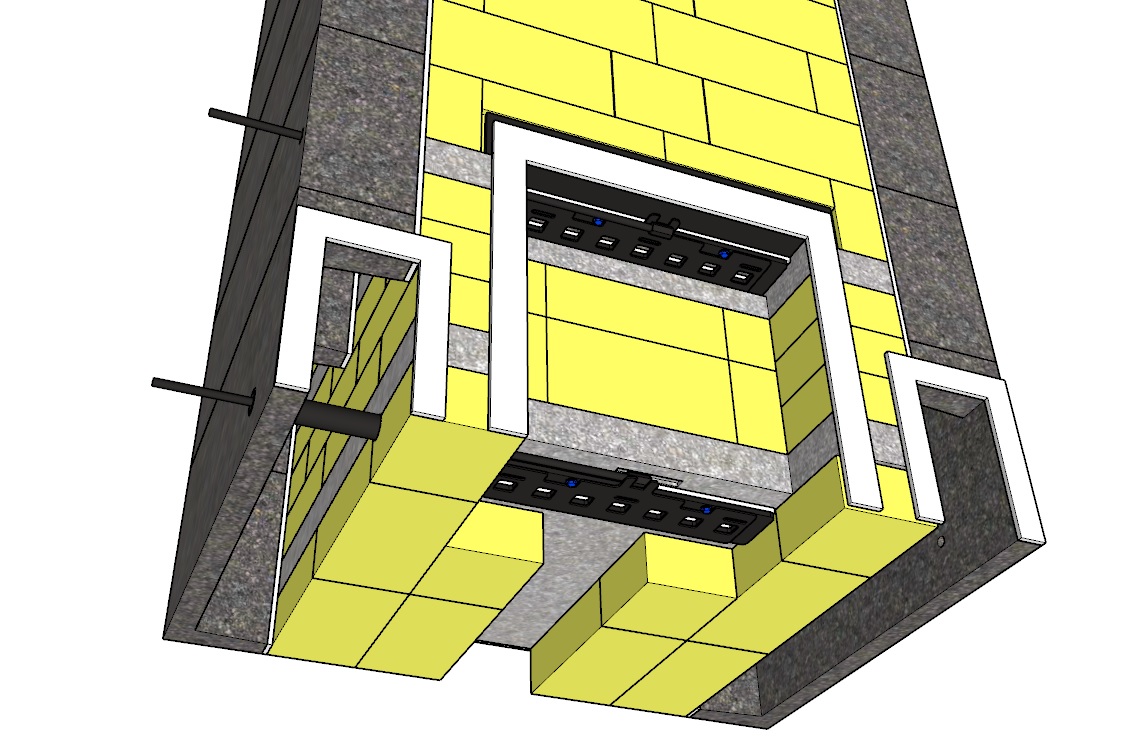 AIR INLET PUSH PULL ROD TO OPEN AND CLOSE DAMPERS
FRESH AIR INLET DAMPERS
BOTTOM OF CORE
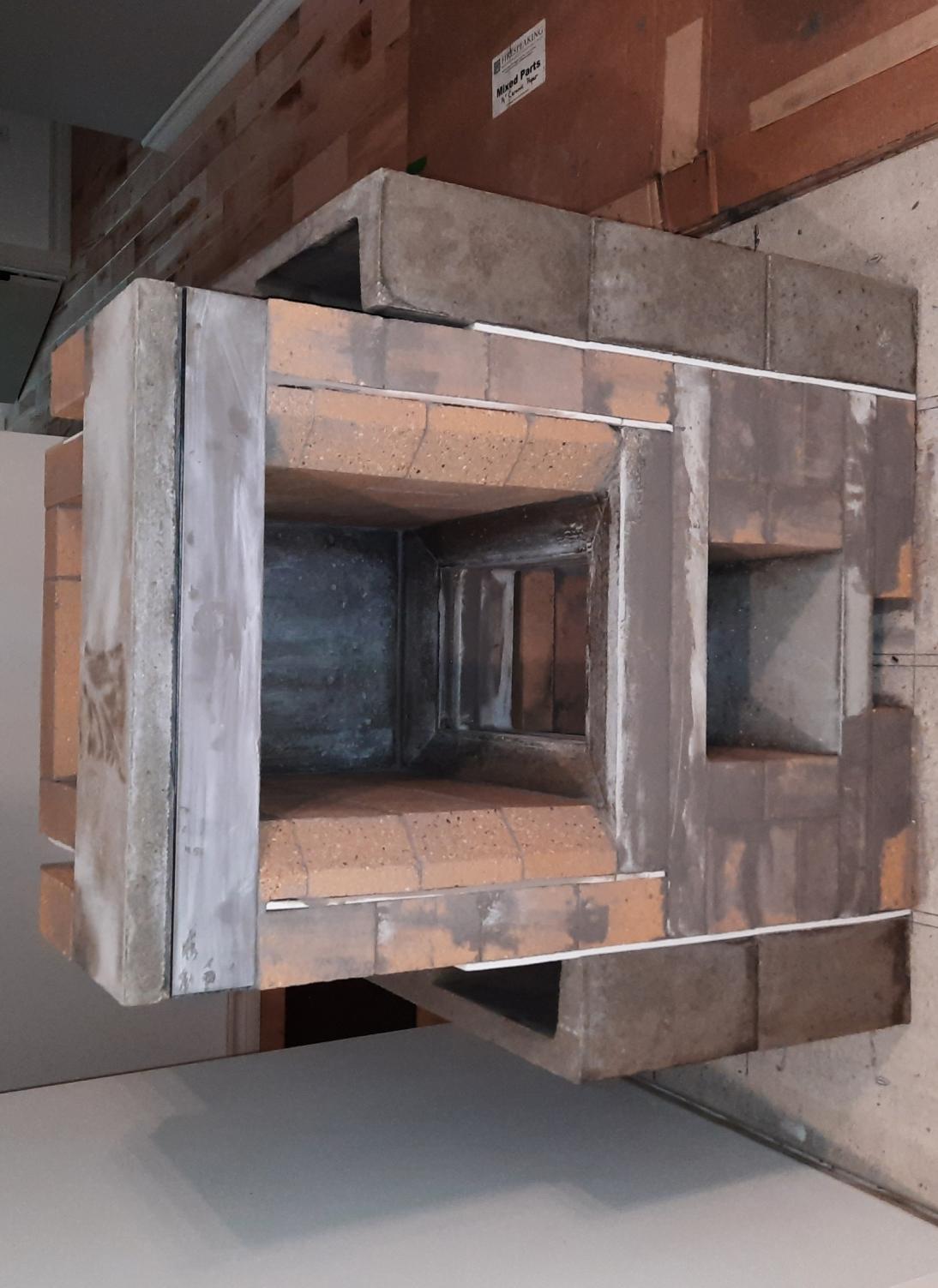 OVEN COOK SURFACE
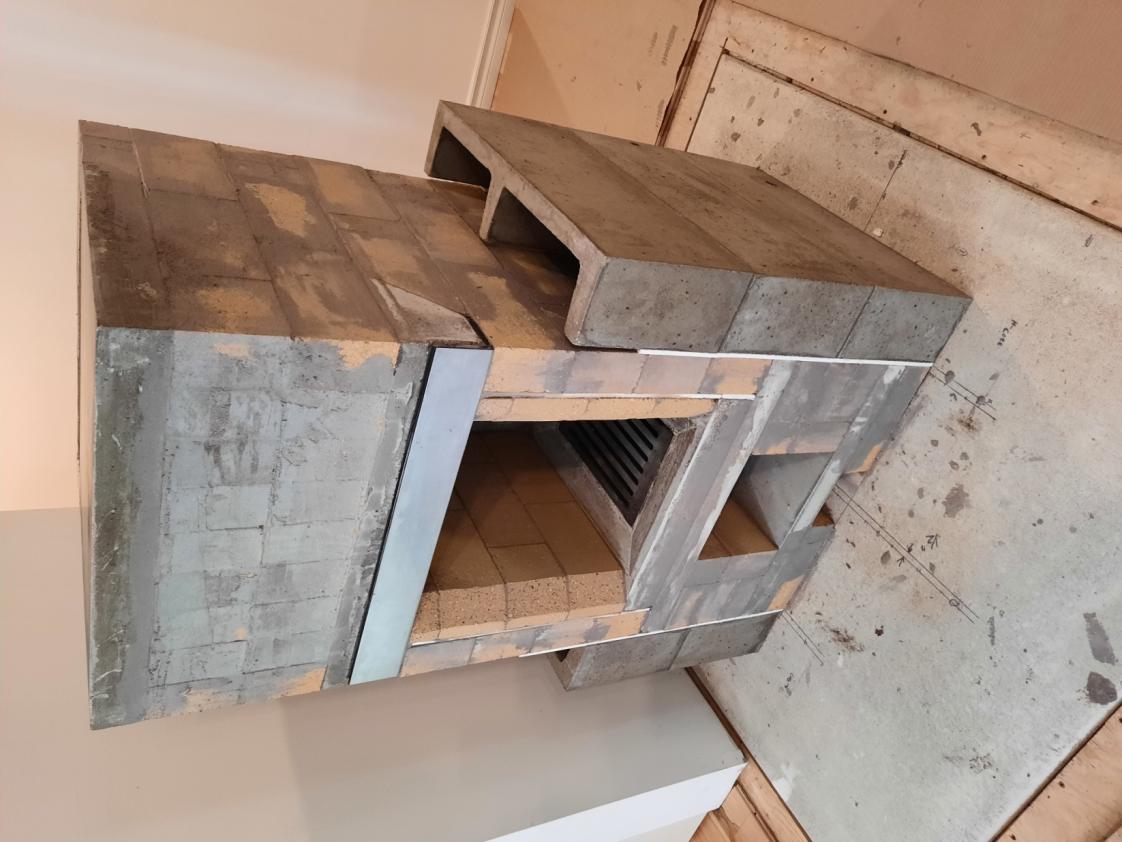 STAINLESS LINTEL CAP OVER ANGLE IRON LINTEL
CAST CONCRETE AIRWAYS
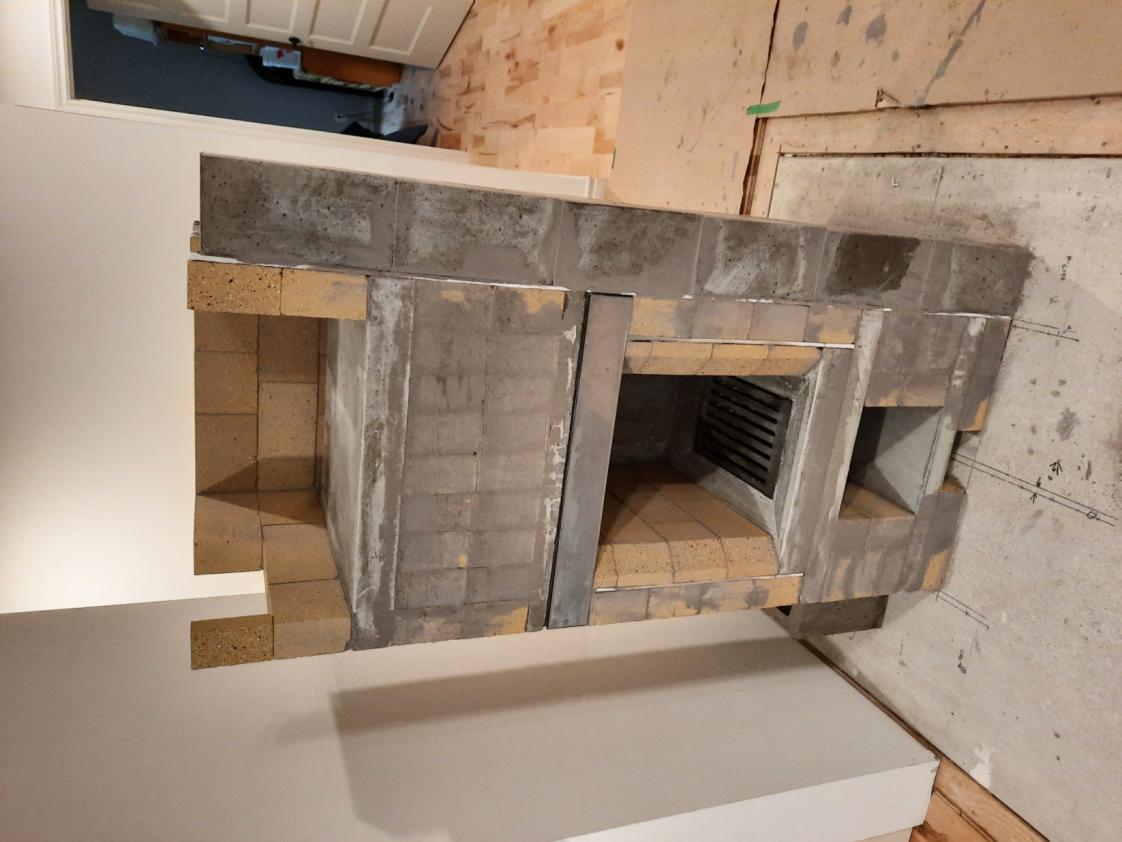 FINISHED MASONRY HEATER CORE
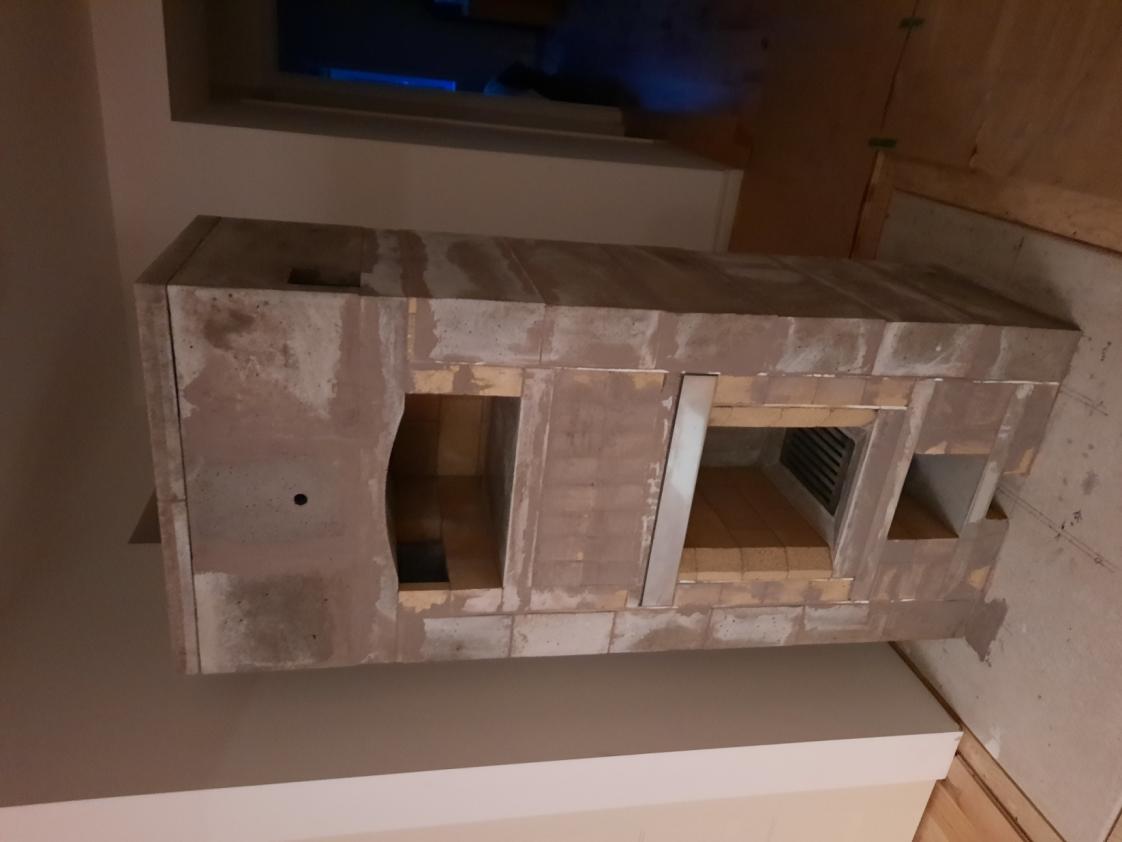 CORE COVERED IN 1/4 INCH CARDBOARD
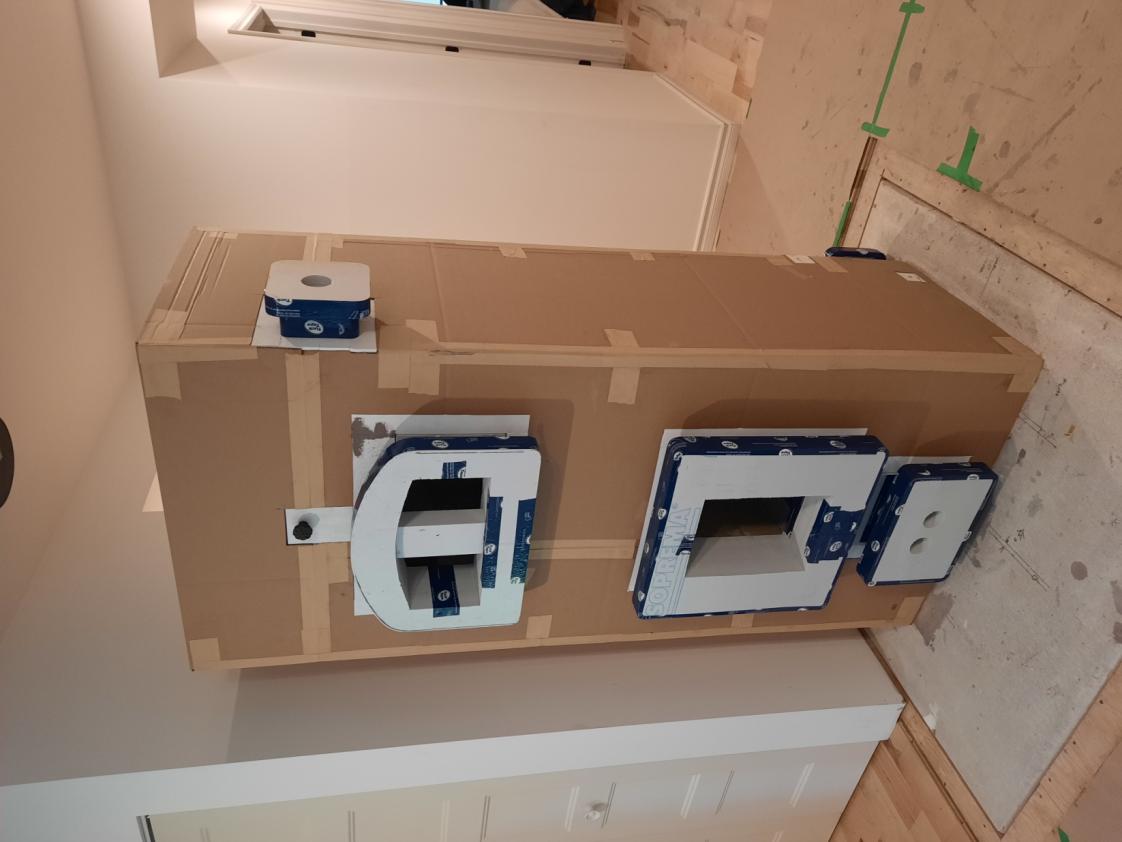 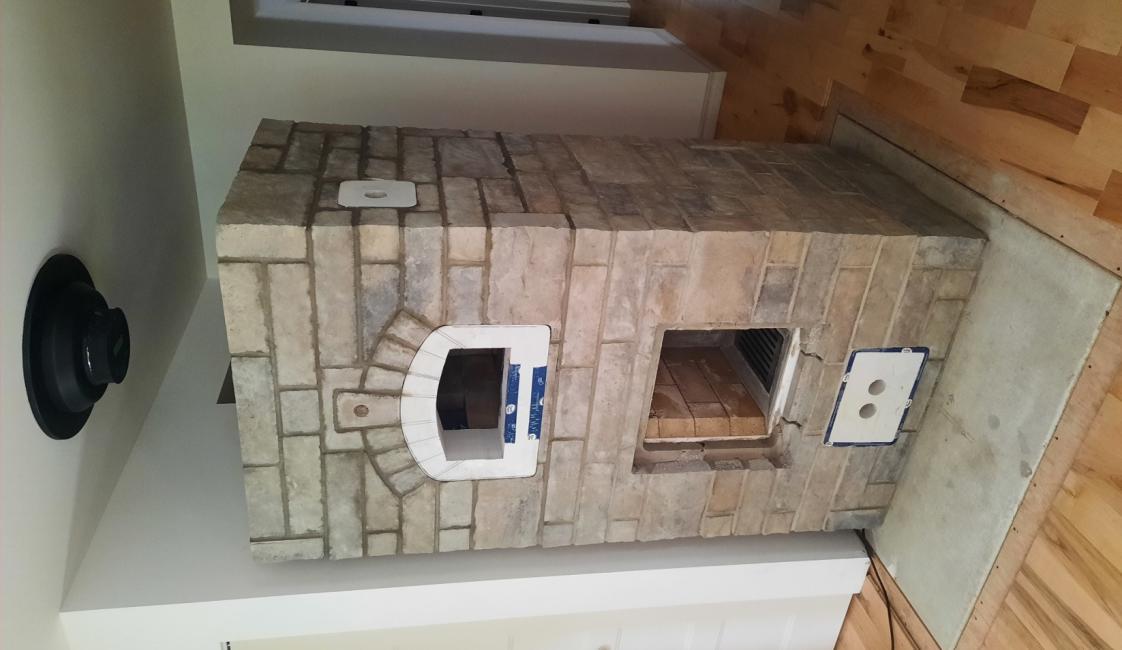 STYROFOAM FORMS FOR DOORS AND CLEANOUT
CUSTOM CONCRETE TOP
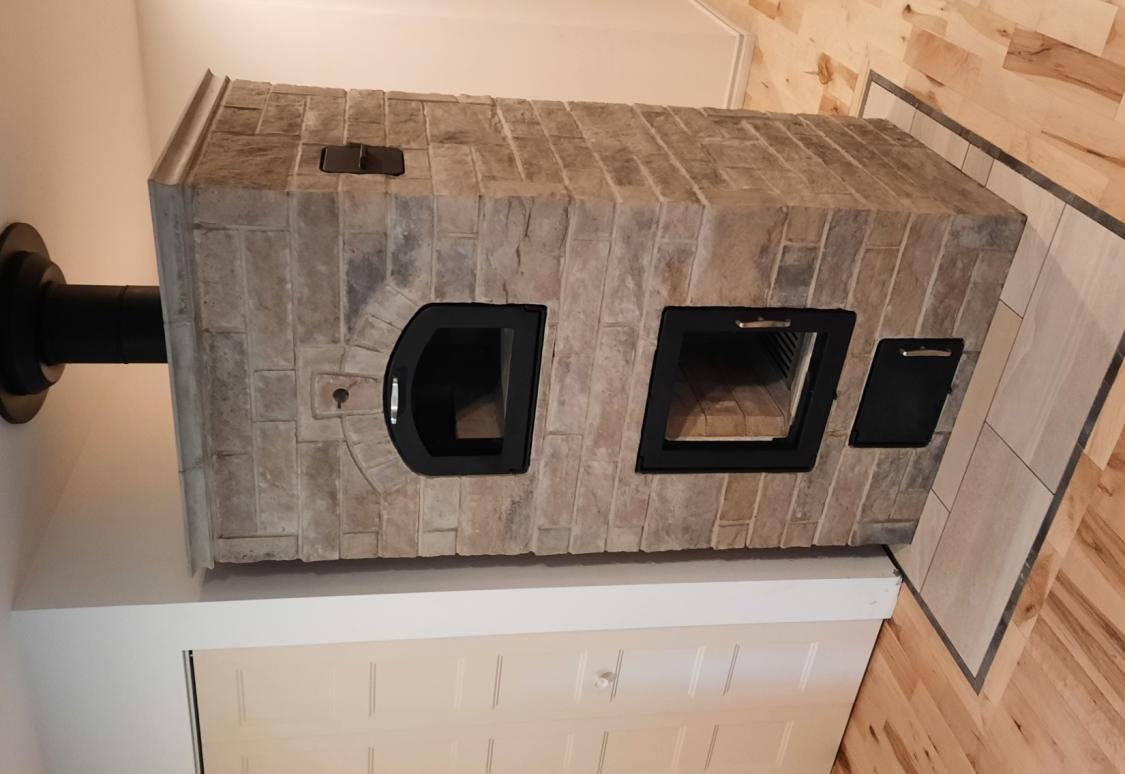 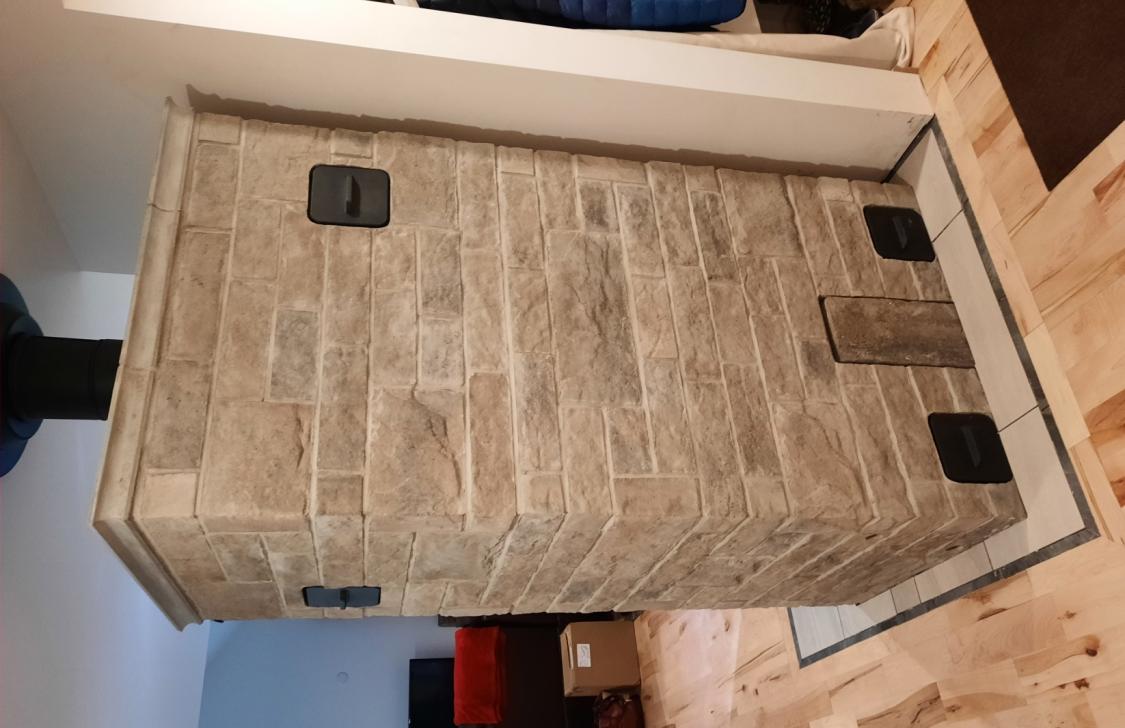 DOORS MOUNTED FLUSH WITH BRICK
CONCRETE BRICK FOR FINISHING LAYER
FIRST FIRE
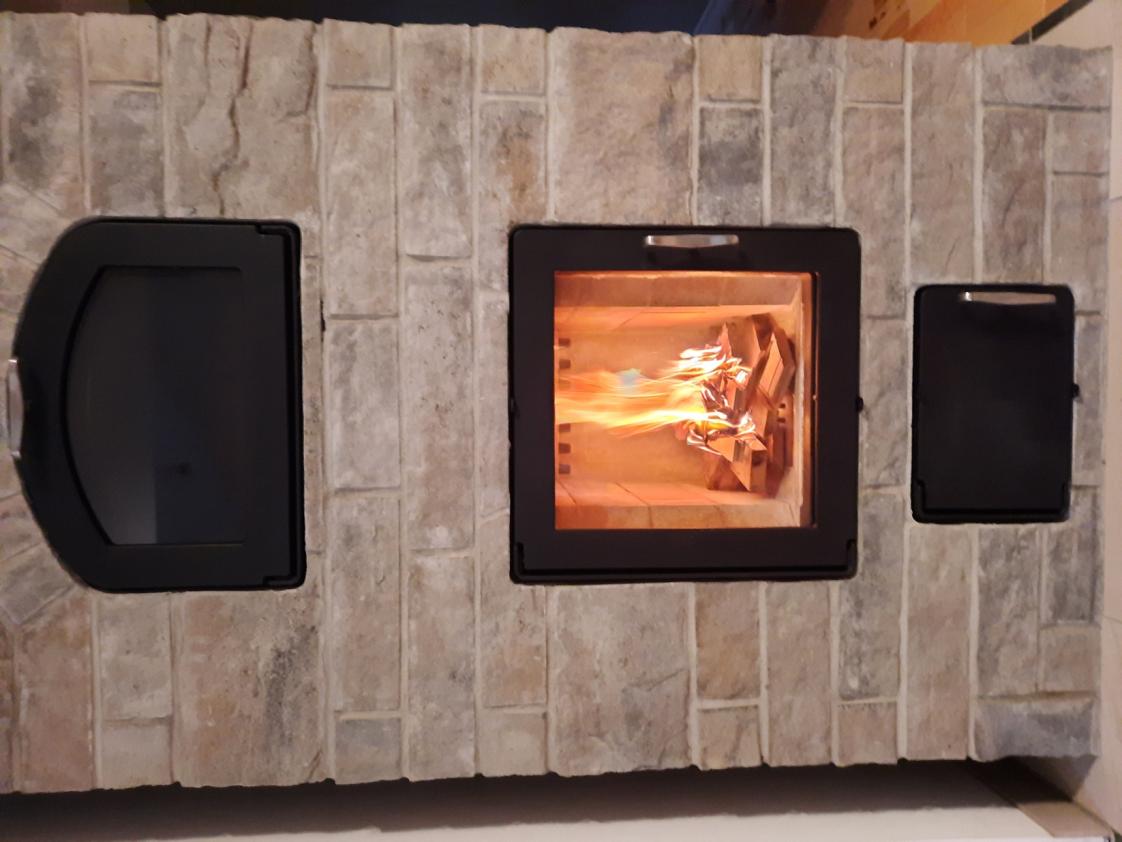 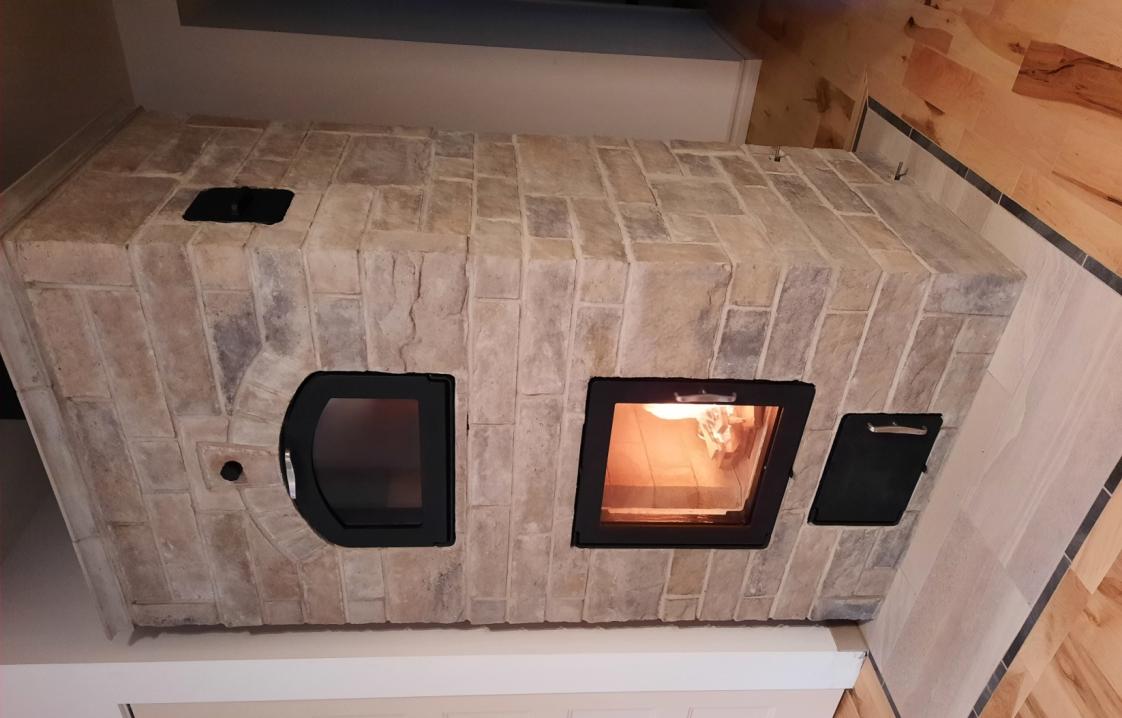